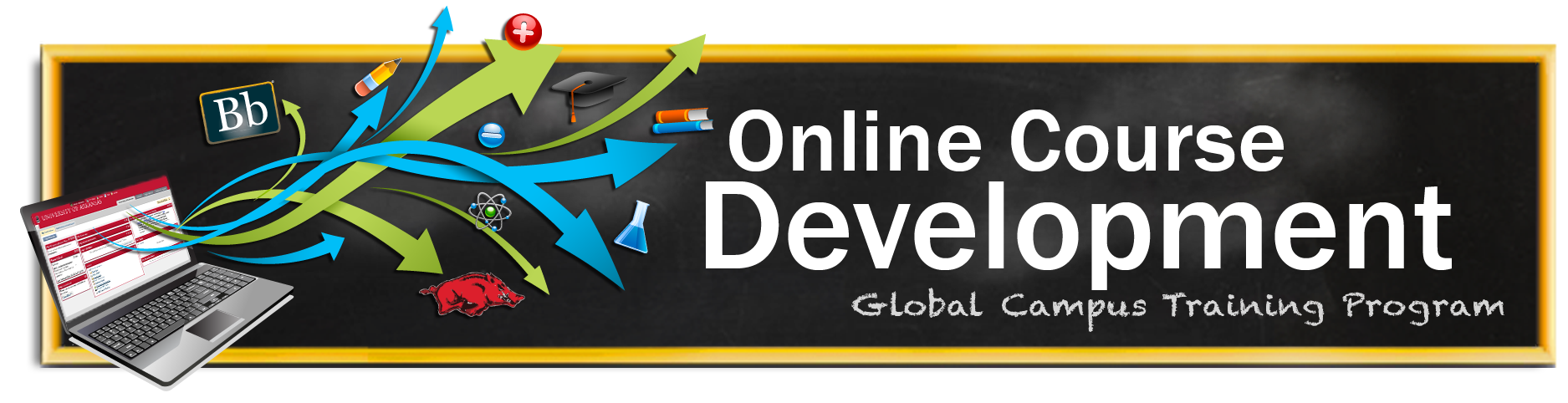 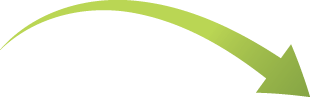 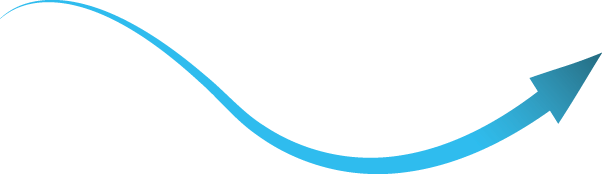 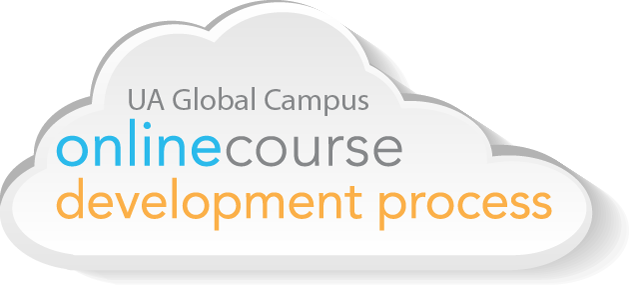 [Speaker Notes: Hello. I’m Miran Kang, Director of Instructional Design and Support Services at the Global Campus.
In this presentation, I will talk about objectives, objectives, objectives: What is objective, why it’s important, and how to write good objectives.]
Learning Objectives
Attendees will be able to use the ideas and tools presented during the session to enhance the effectiveness of faculty training.
Attendees will be able to use the ideas and tools presented during the session to introduce the QM standards in a more meaningful way.
Attendees will be able to use the tools presented during the session to develop online courses that meet the QM standards.
University of Arkansas - Fayetteville
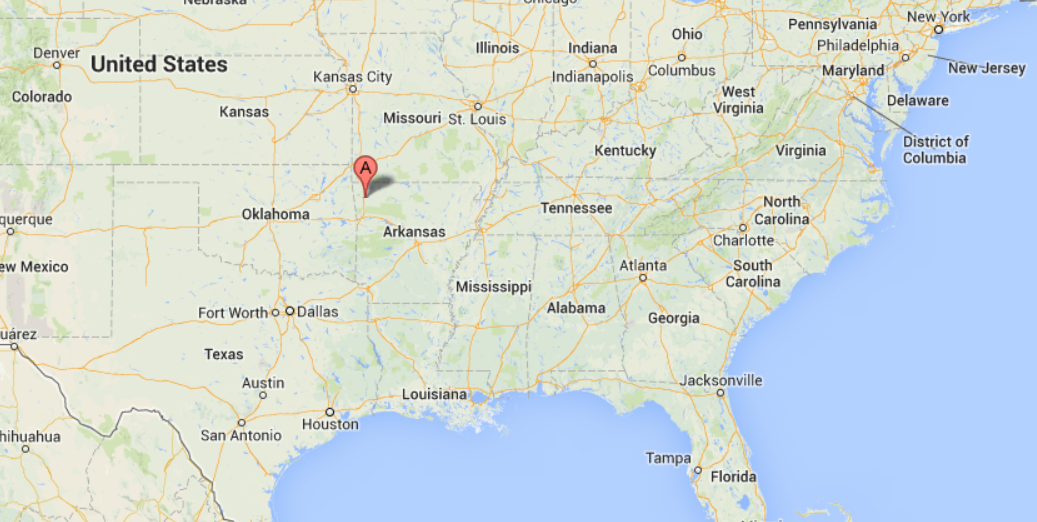 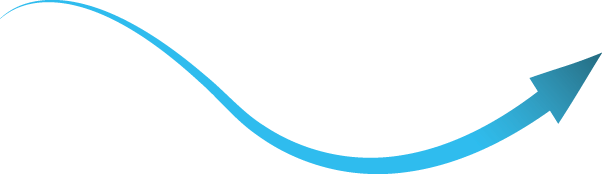 Research 1 University 
Over 25,000 students 
Over 6,000 online students
[Speaker Notes: Hello. I’m Miran Kang, Director of Instructional Design and Support Services at the Global Campus.
In this presentation, I will talk about objectives, objectives, objectives: What is objective, why it’s important, and how to write good objectives.]
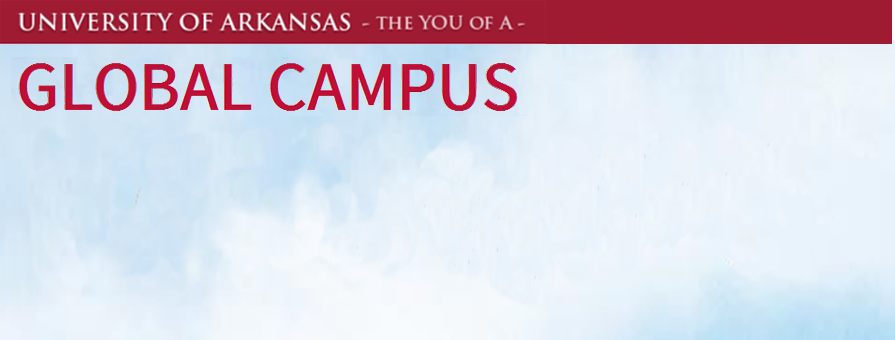 Instructional Design & Support Services
1 Director 
7 Instructional Designer
2 Academic Technologist
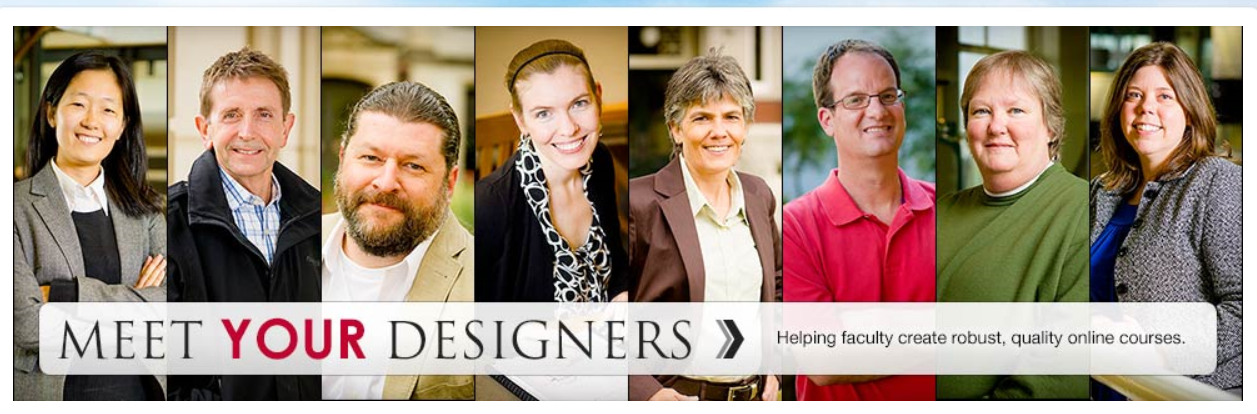 2
1
3
4
5
6
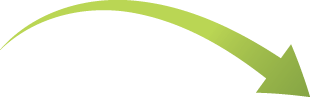 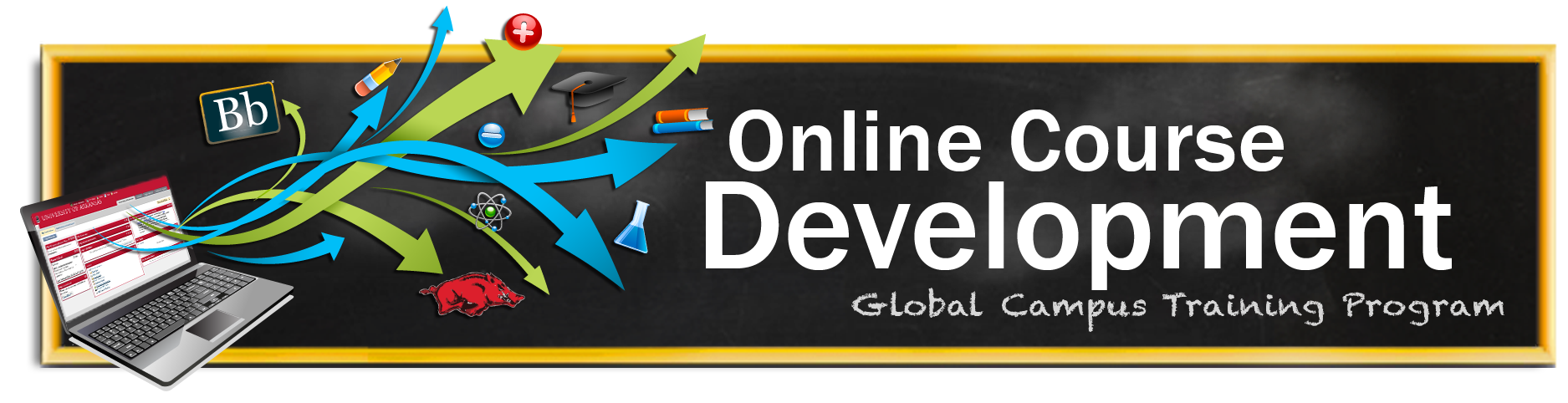 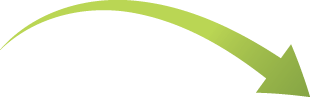 OCD #1
Orientation 
10 week online course
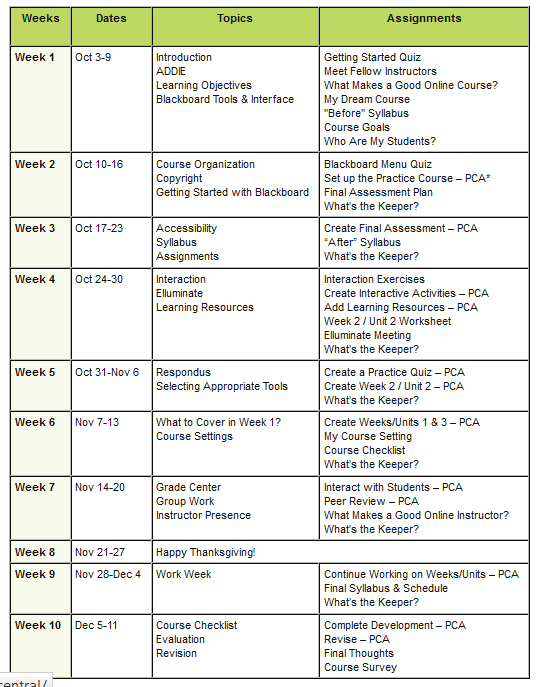 ADDIE
Objectives
Journal
Copyright
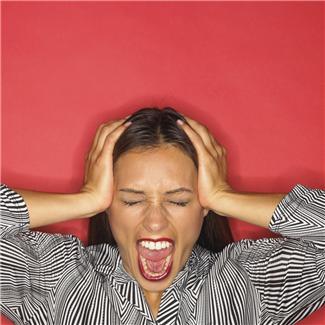 Accessibility
Blog
Learning objects
Respondus
Blackboard
Interaction
Collaborate
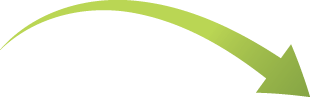 OCD #1
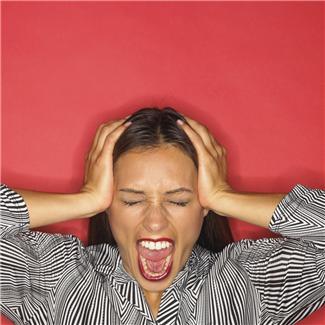 “
I’m not here to take Intro to Educational Technology course!
”
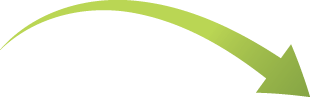 OCD #2
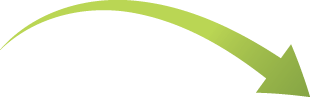 4 weeks
Loose structure
No deadlines 
Several didn’t finish in time
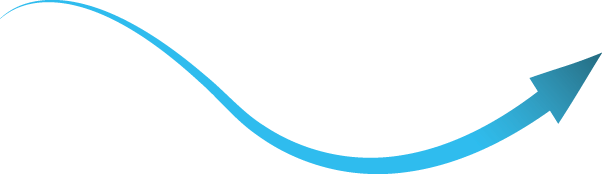 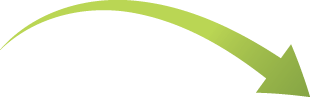 OCD #3
Divided into phases
PHASE 1: Training, Analysis, & Design
PHASE 2: Development 
PHASE 3: Evaluation, Improvement, & CELEBRATION
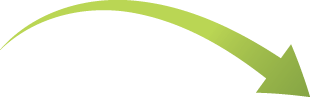 OCD #3
Divided into phases 
                   Flexible with only bigger deadlines
                   
Introduced QM standards to faculty 
                   IDs became certified as QM Peer Reviewers
                   More focus on objectives and alignments
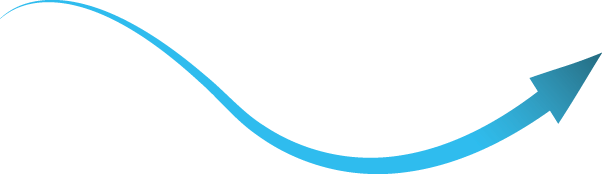 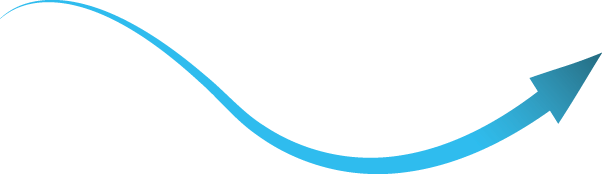 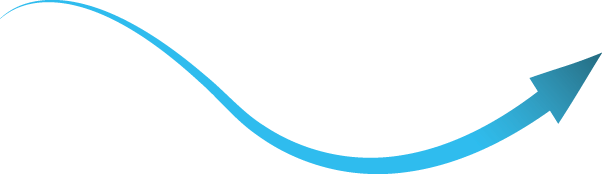 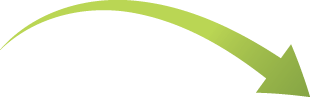 OCD #4
Orientation – course demo/showcase by faculty from previous training
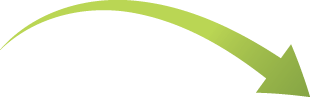 OCD #4
Orientation – course demo/showcase by faculty from previous training 
Renamed 3 Phases
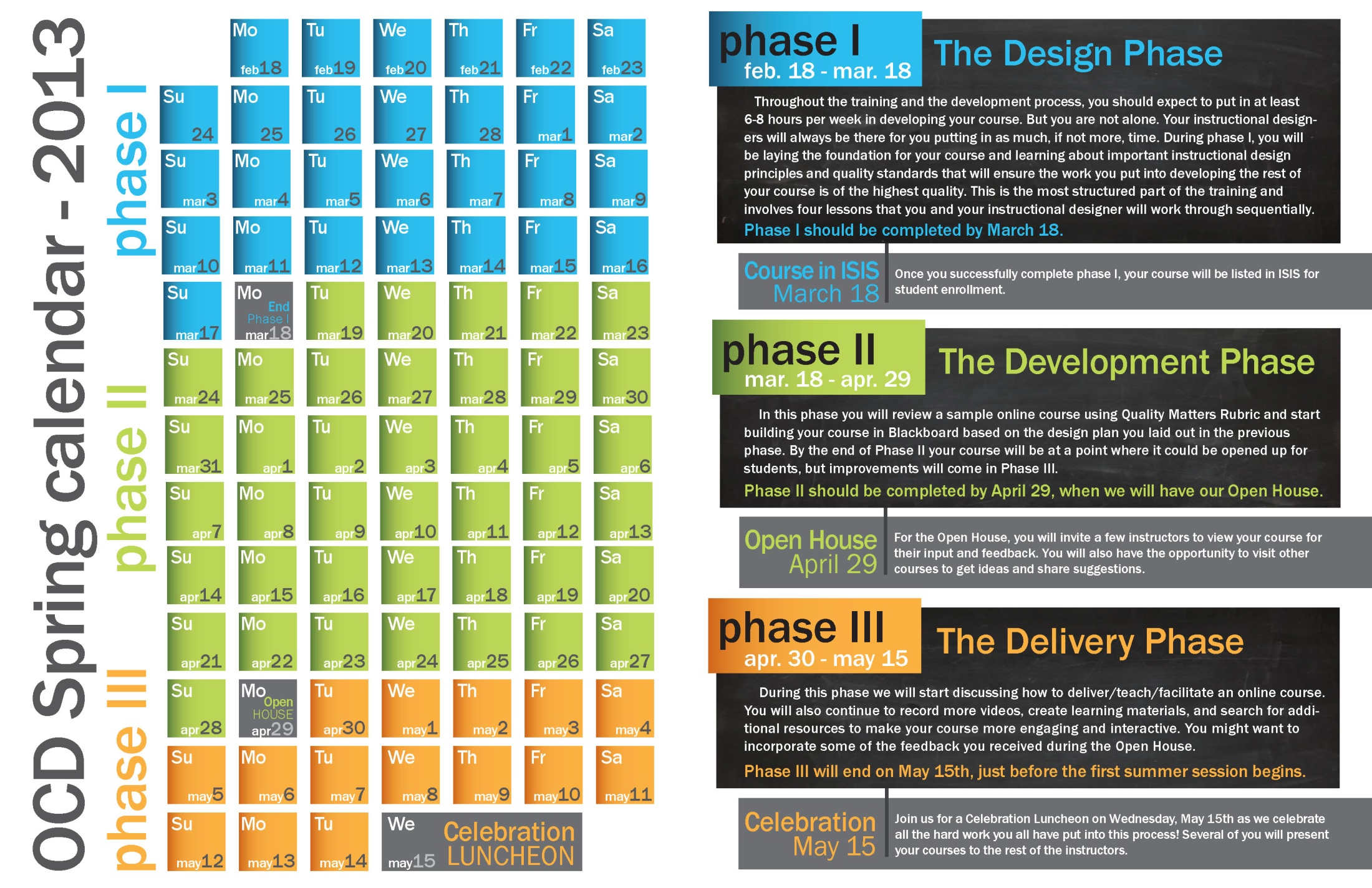 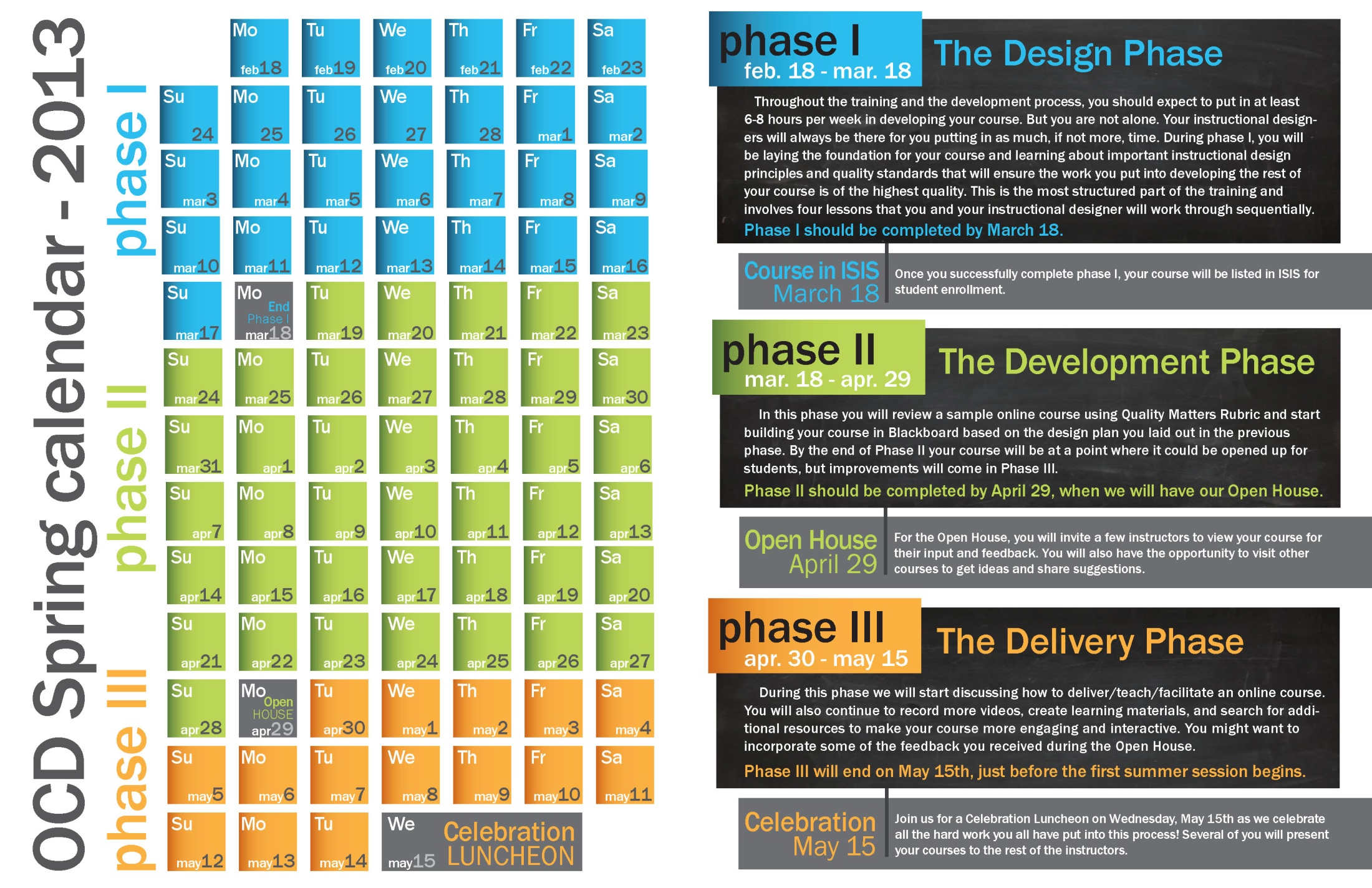 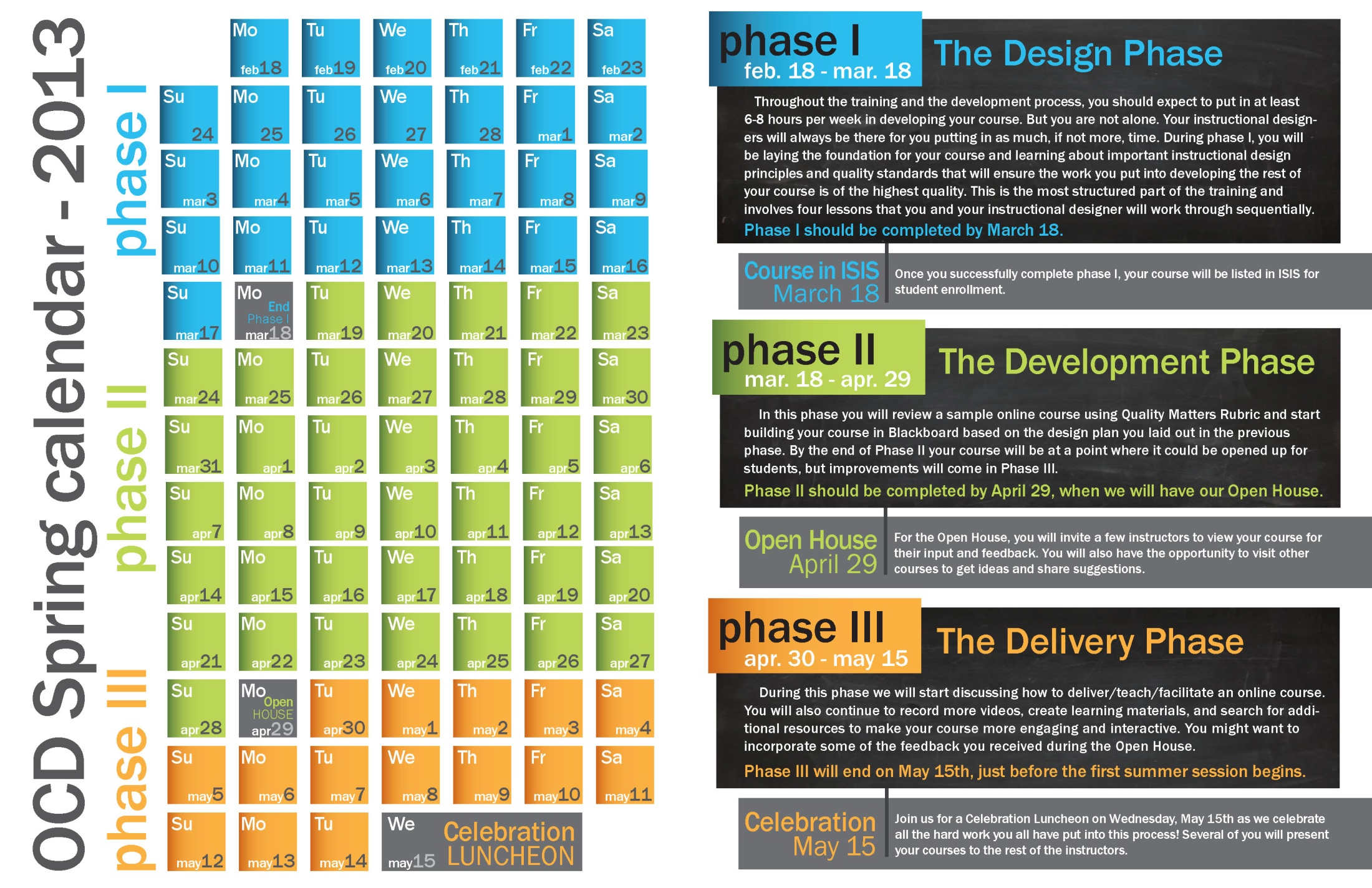 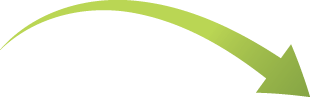 OCD #4
Orientation – course demo/showcase by faculty from previous training 
Renamed 3 Phases 
QM Scavenger Hunt coursehttp://tinyurl.com/qmhowto
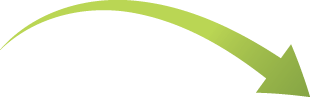 OCD #4
Orientation – course demo/showcase by faculty from previous training 
Renamed 3 Phases 
QM Scavenger Hunt coursehttp://tinyurl.com/qmhowto 
Applying QM Rubric Workshop
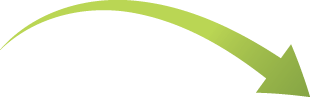 OCD #5
Moved the QM Scavenger Hunt to the first activity
DESIGN first!
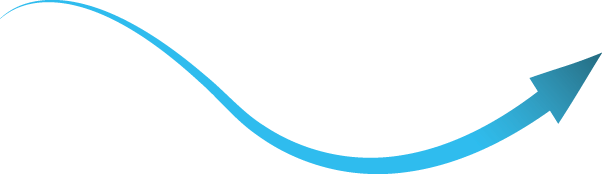 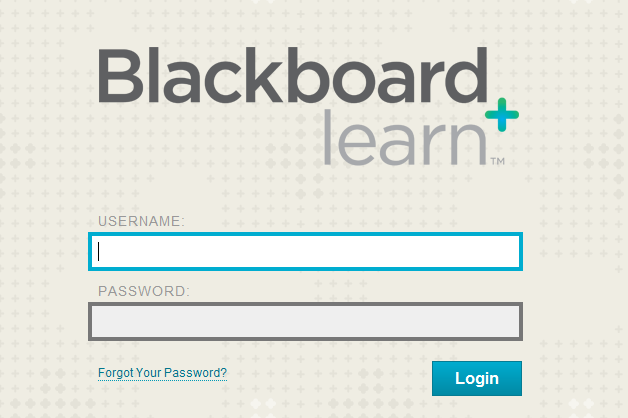 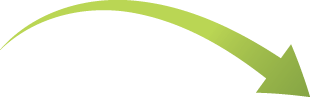 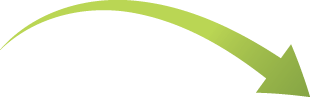 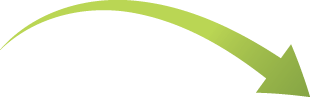 OCD #5
Moved the QM Scavenger Hunt to the first activity
DESIGN first!
Clearer deliverables after each Phase
Administrative Support
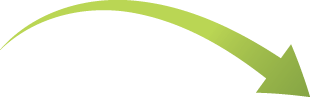 OCD #5
Administrative Support
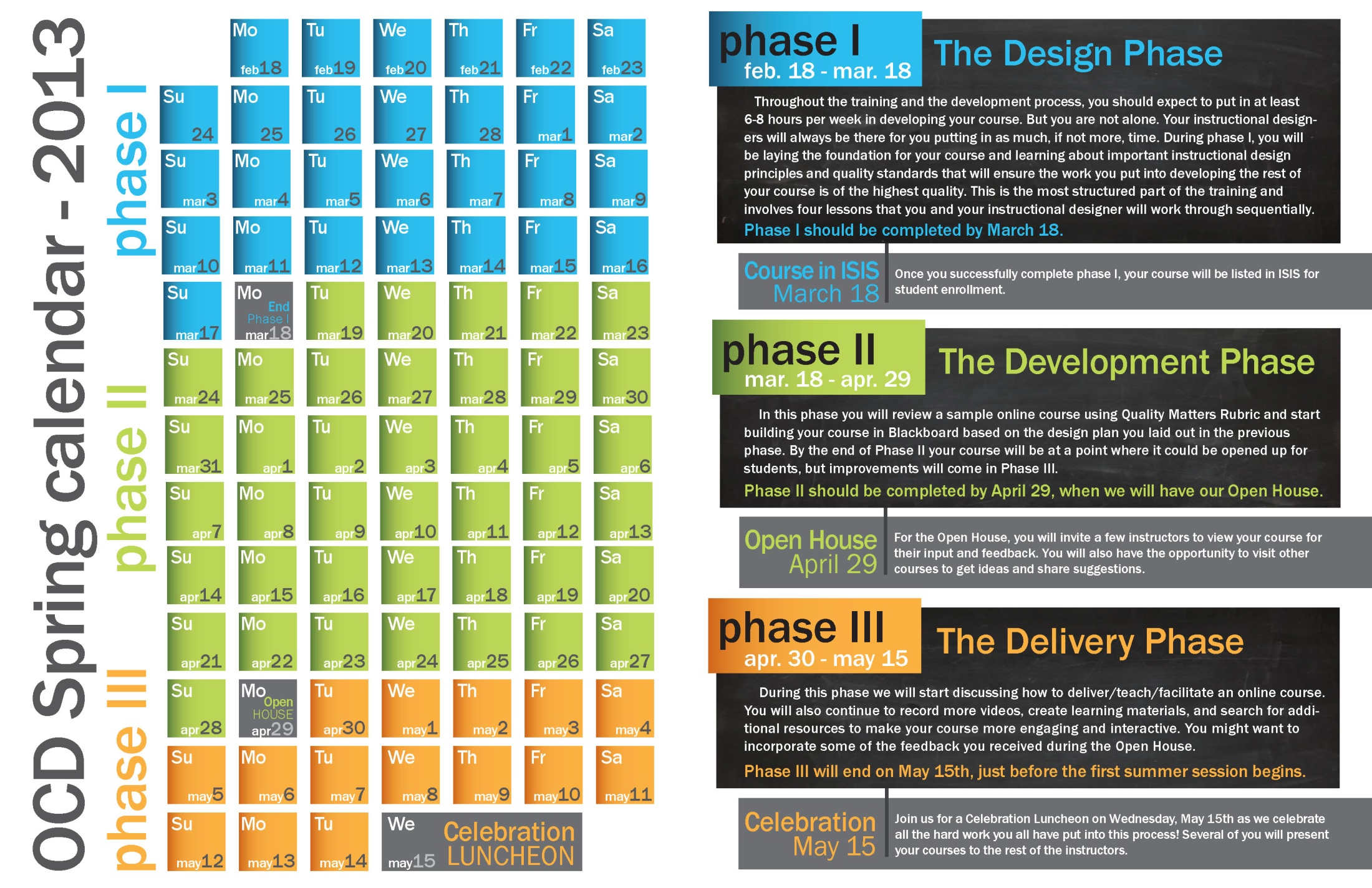 Progress Report I to Associate Deans & Department Chairs
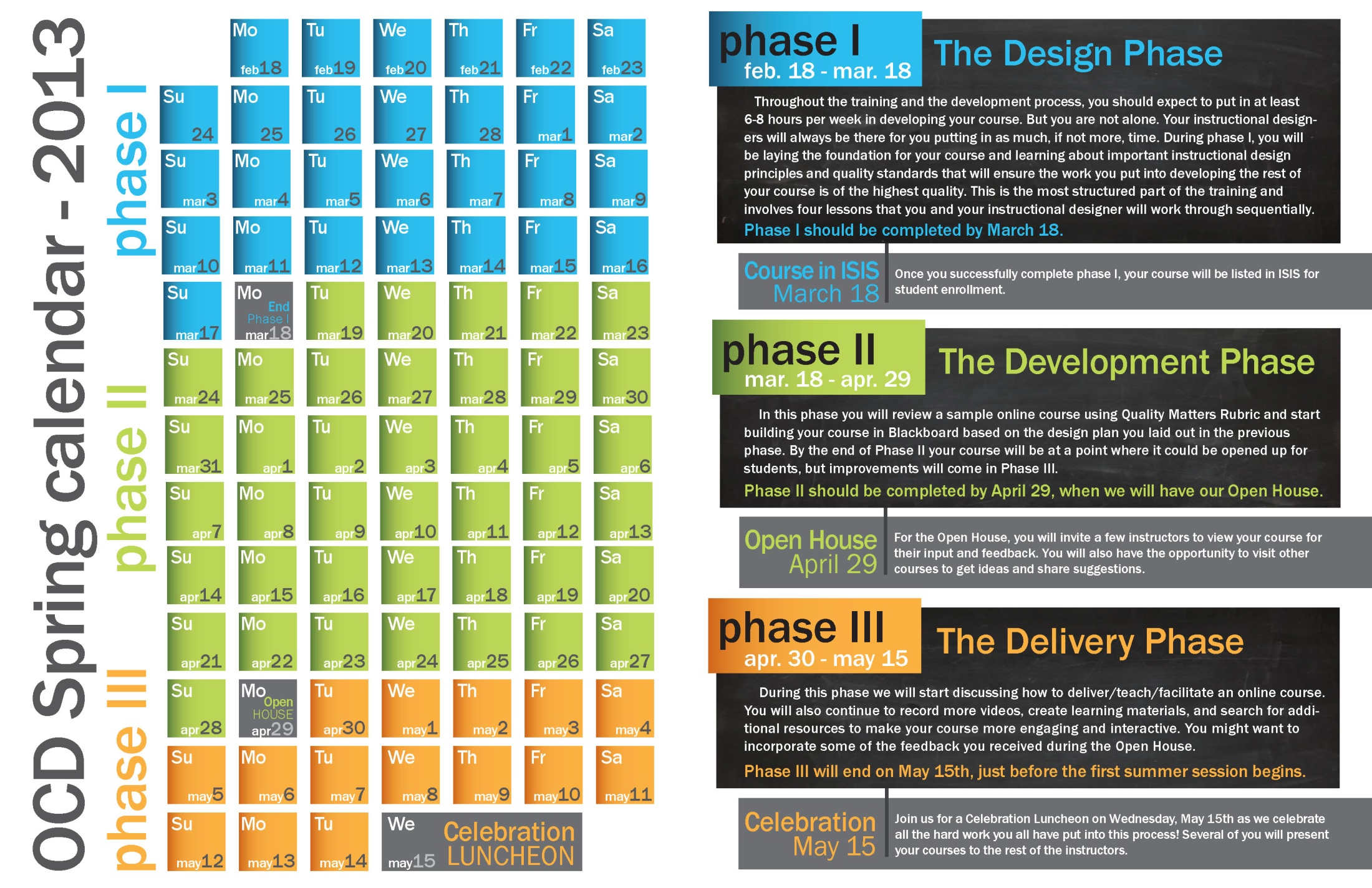 Progress Report II to Associate Deans & Department Chairs
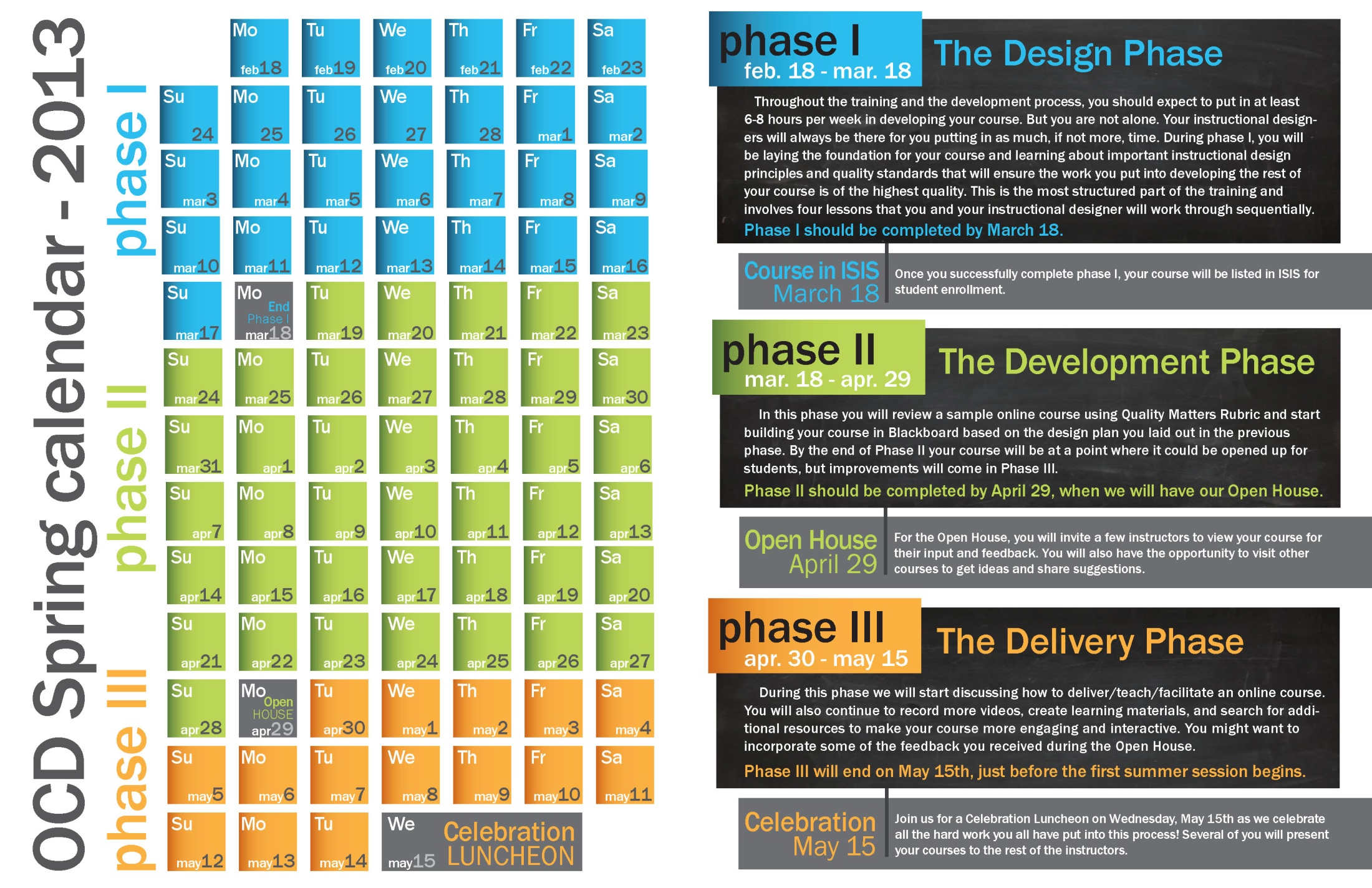 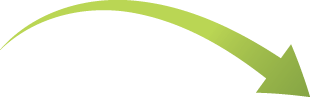 OCD #5
Administrative Support 
Clearer deliverables after each Phase
Moved the QM Scavenger Hunt to the first activity
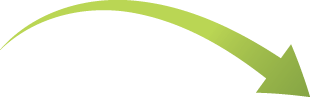 OCD #6
Moving away from “course” - More respectful and flexible model
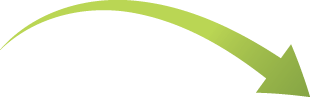 FROM
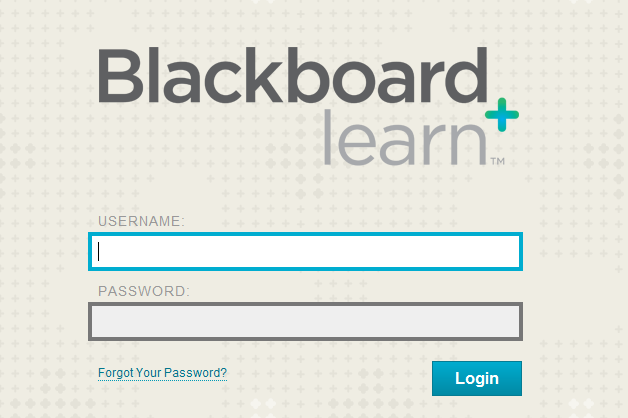 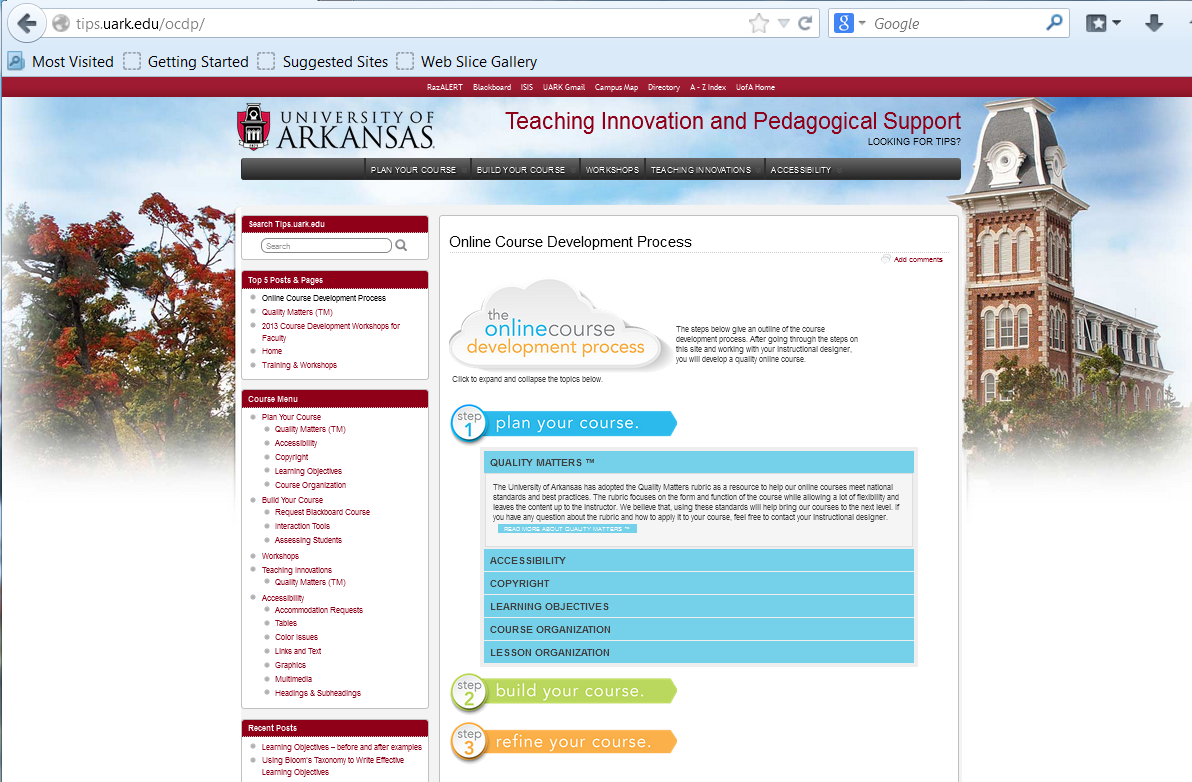 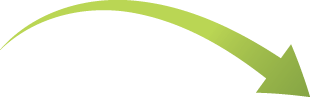 TO
OCD #6
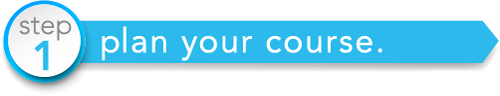 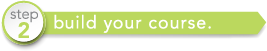 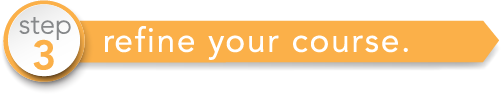 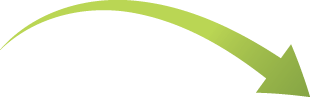 OCD #6
Moving away from “course” - More respectful and flexible model
Hard deadline/milestone but flexible within each step
tips.uark.edu/ocdp
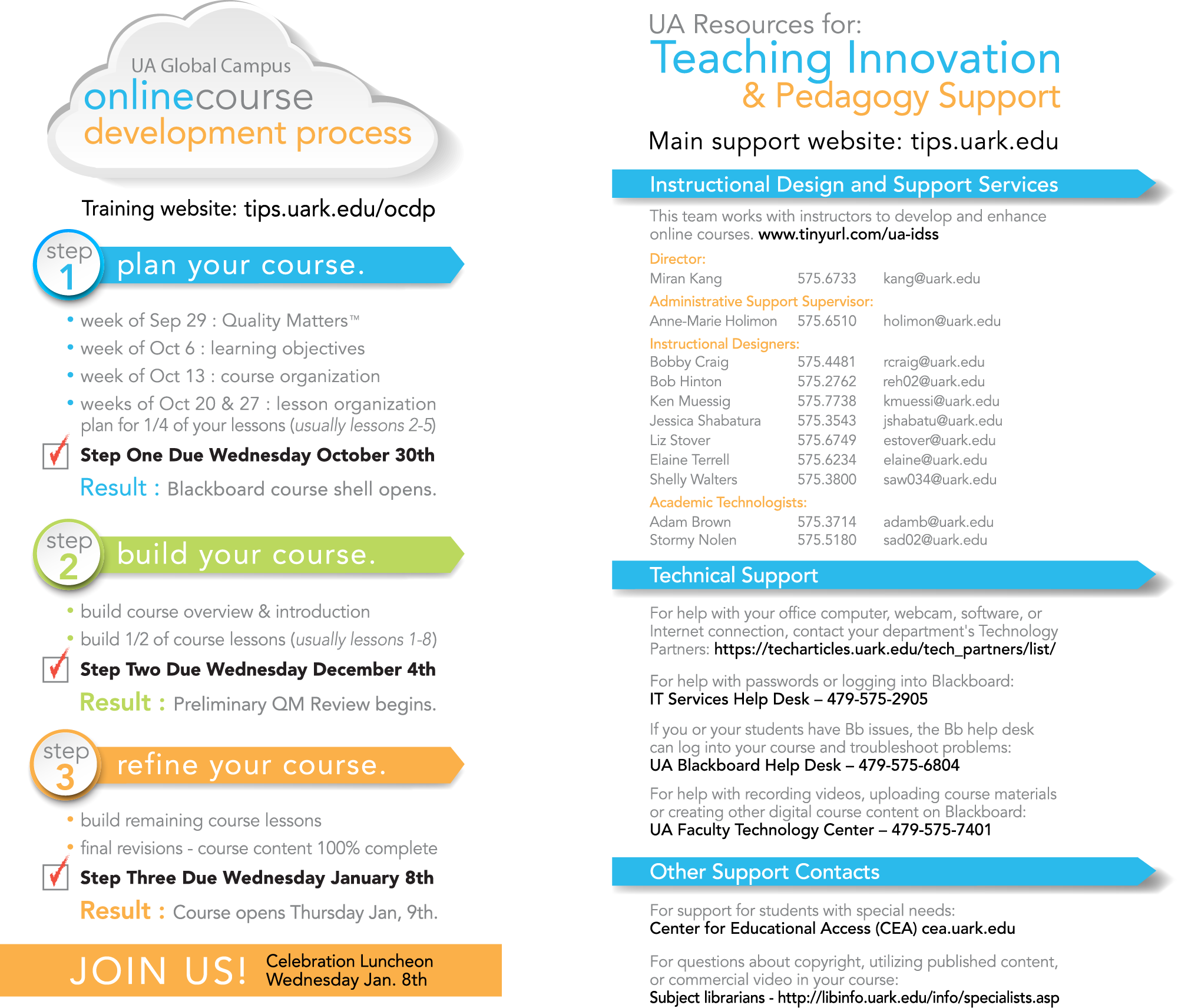 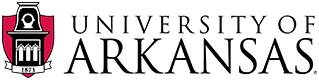 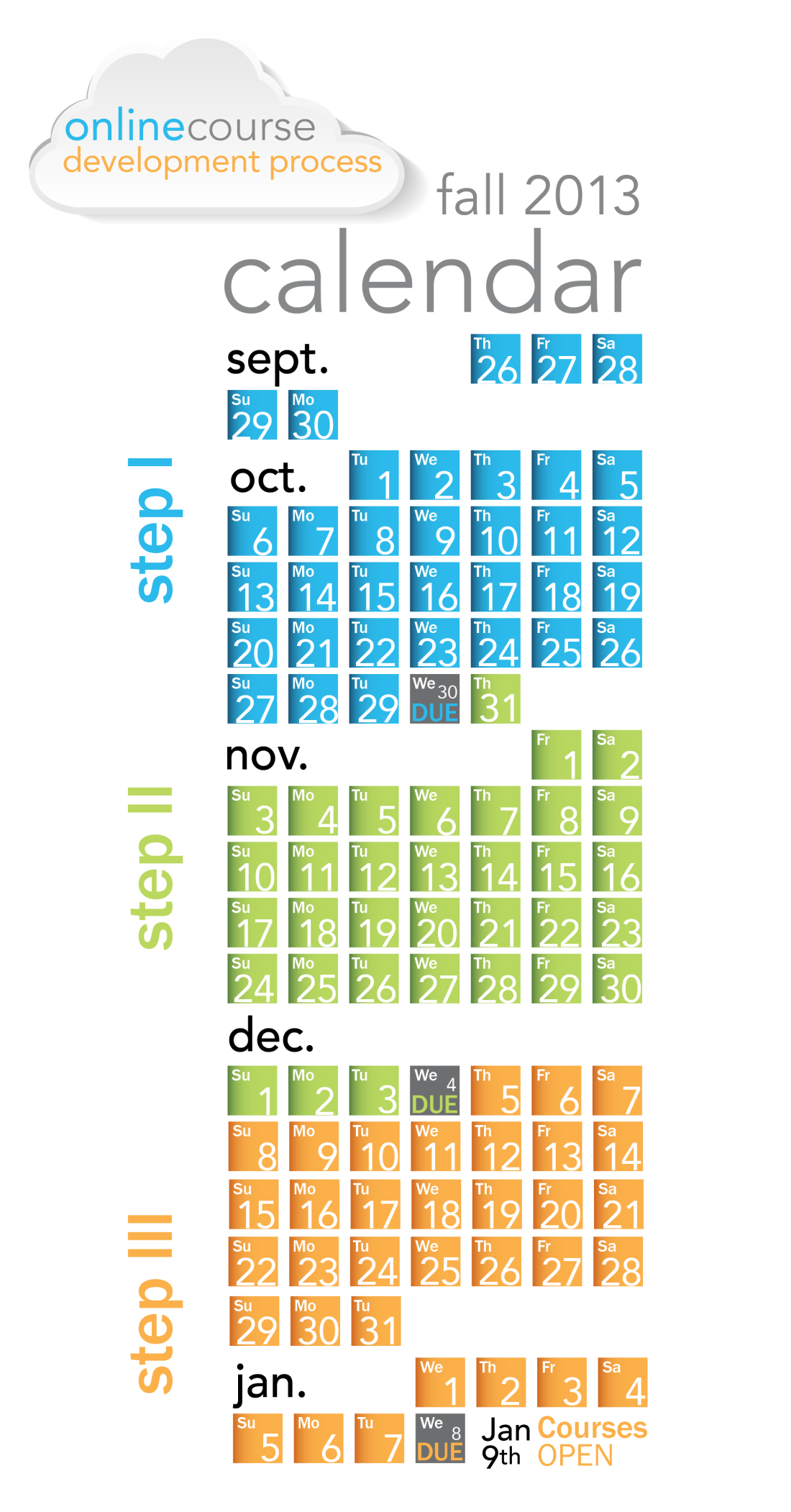 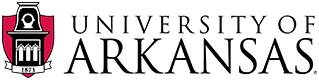 tips.uark.edu/ocdp
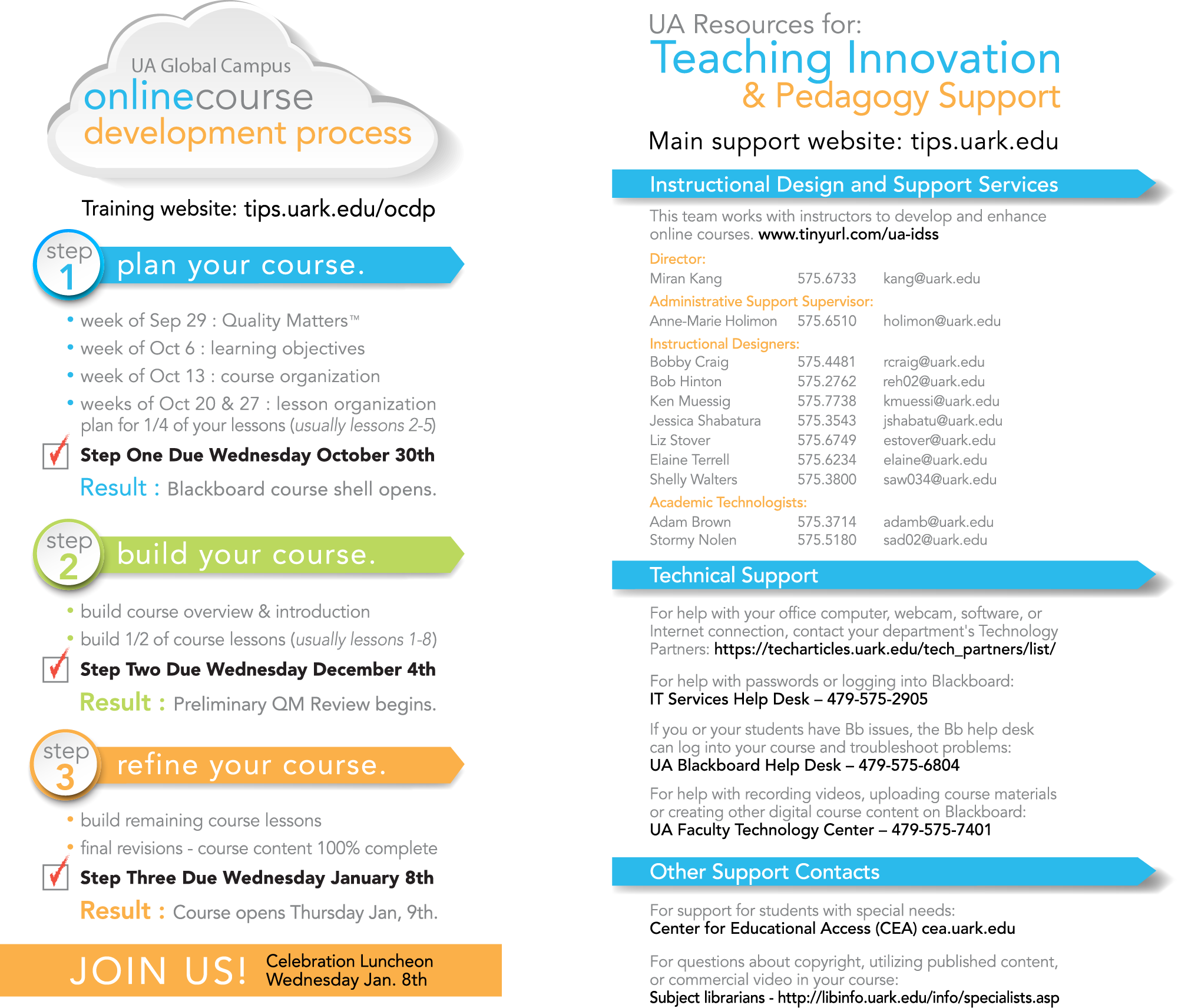 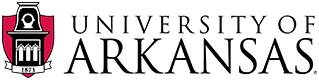 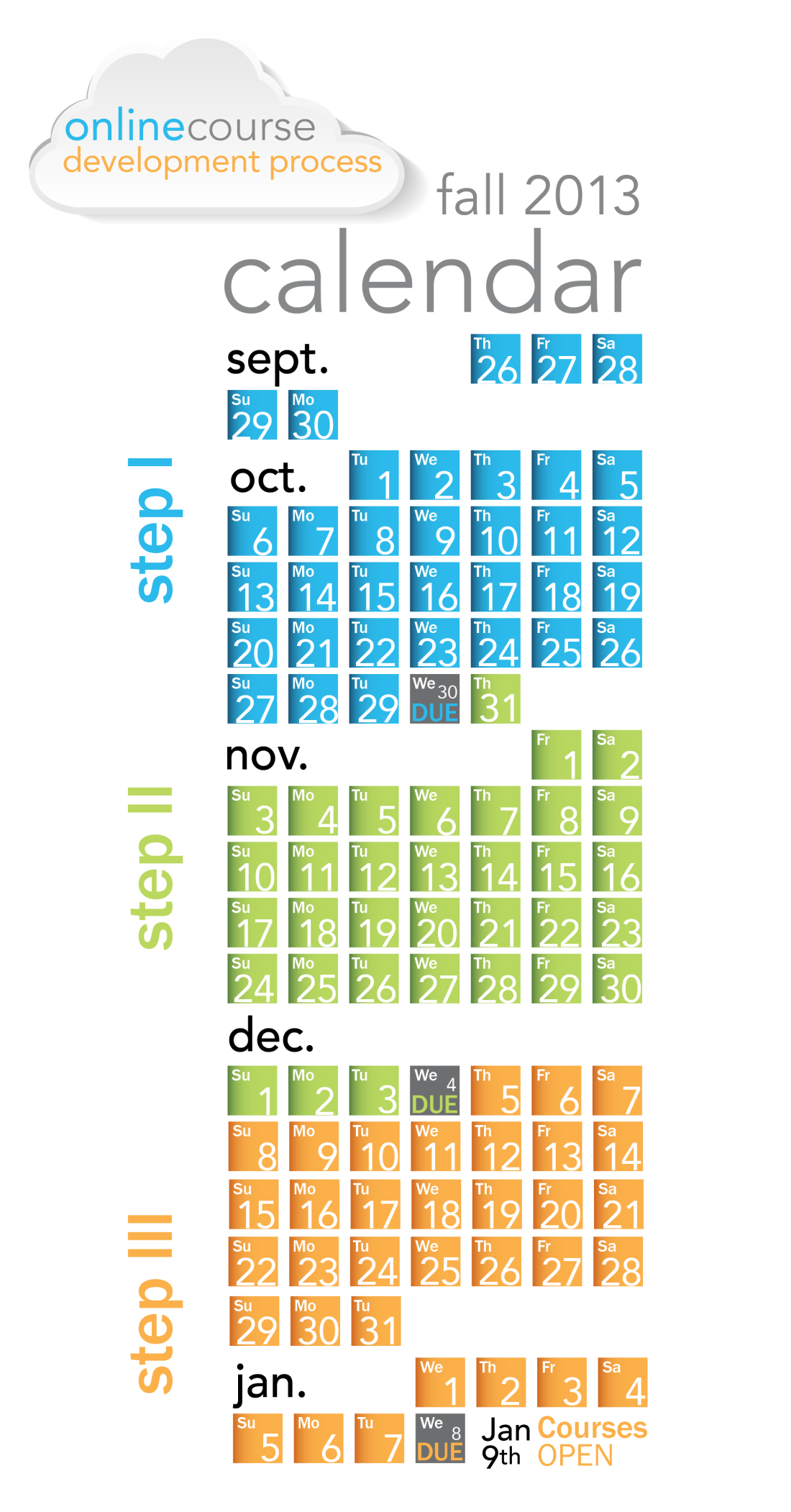 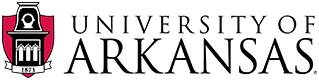 tips.uark.edu/ocdp
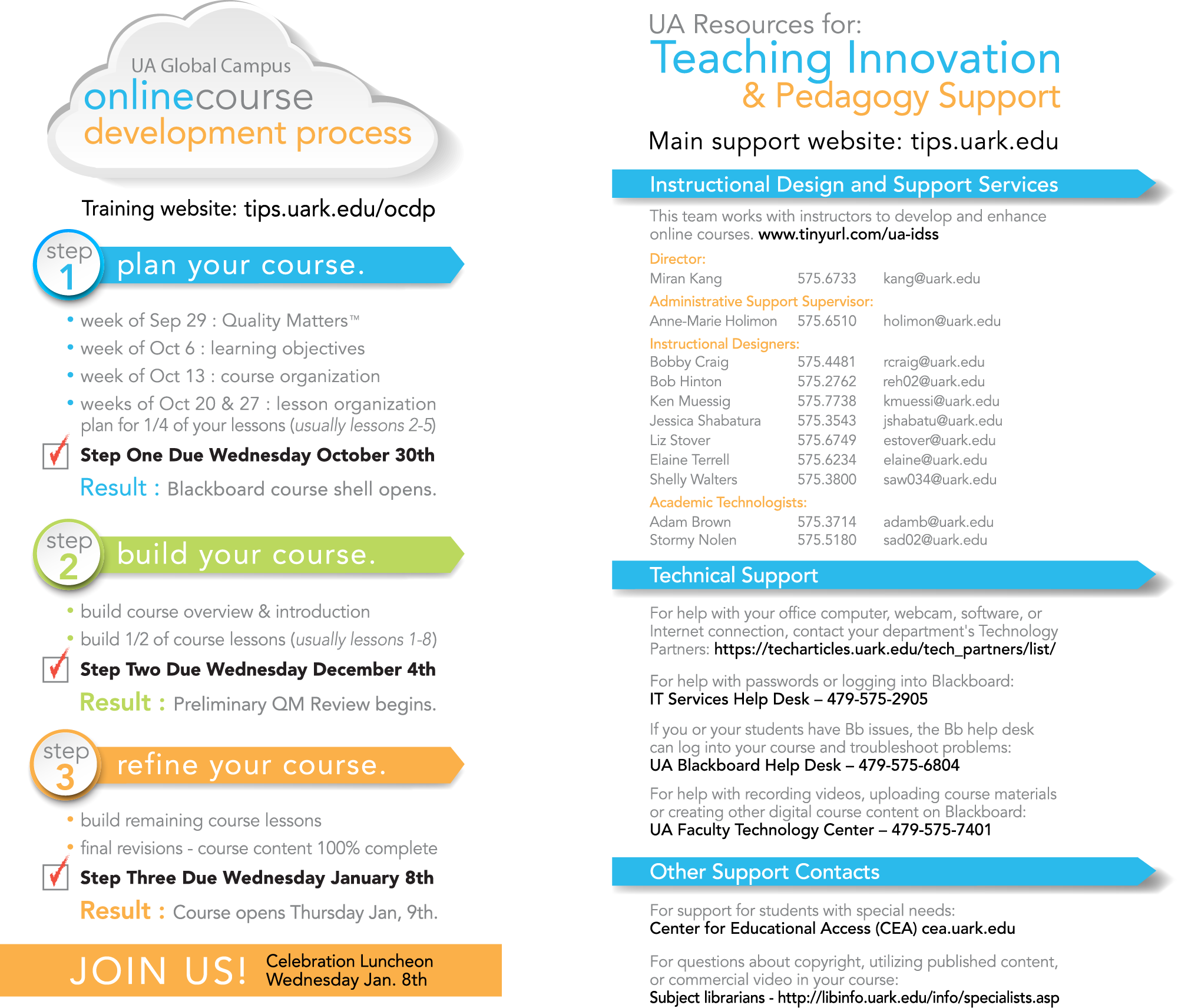 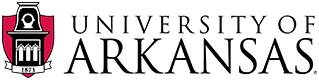 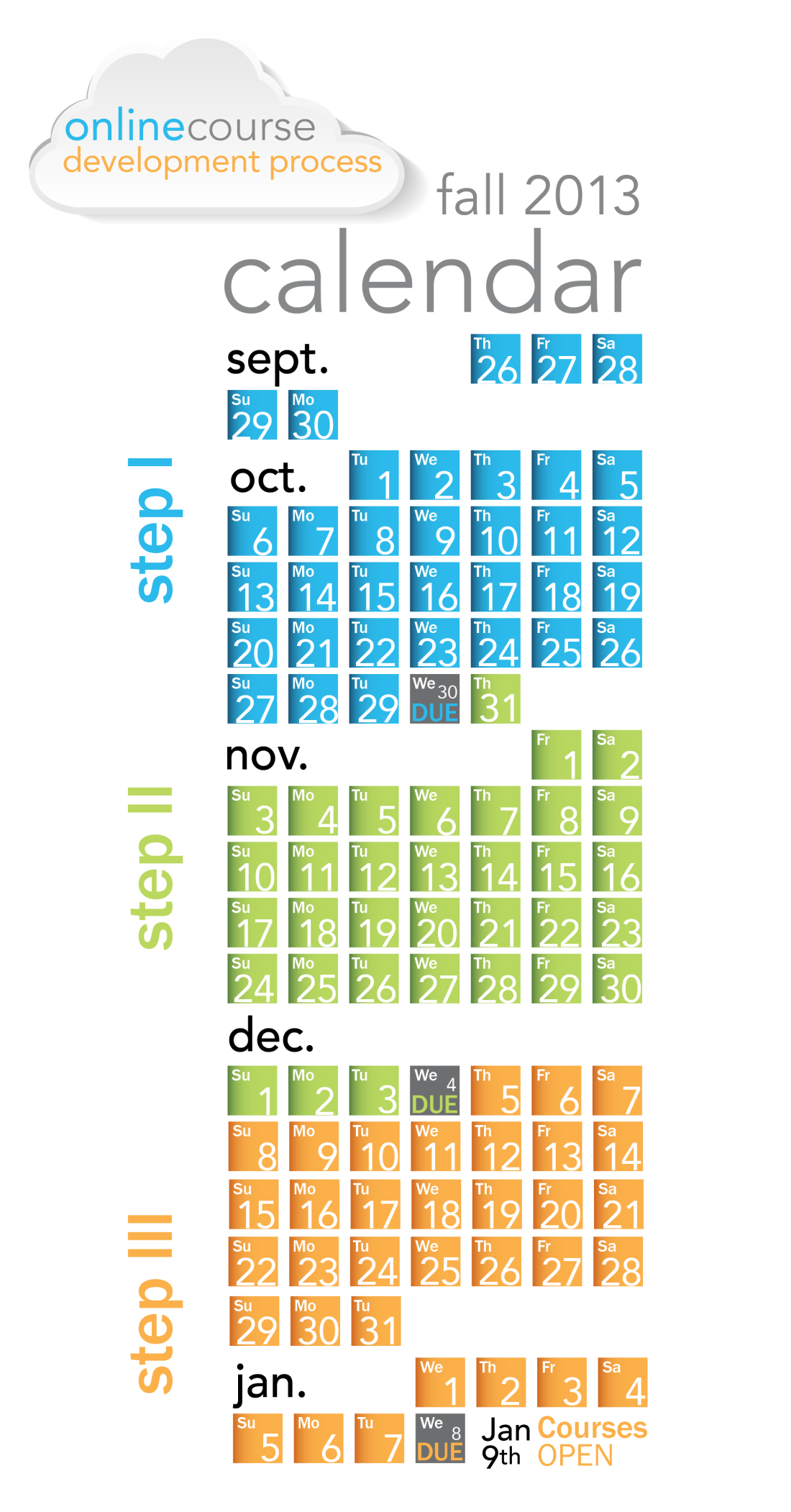 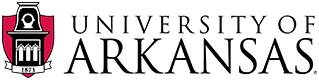 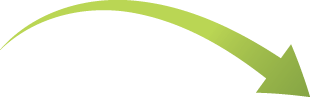 OCD #6
Moving away from “course” - More respectful and flexible model
Hard deadline/milestone but flexible within each step
Optional workshops/trainings